KARAKTERISTIK & KOMPOSISI TELUR
LABORATORIUM TEKNOLOGI HASIL TERNAK (PERTEMUAN -7)
2020
TELUR
Telur sebagai produk hasil ternak lebih sering dikonsumsi oleh masyarakat di Indonesia, karena : (1) harga telur lebih murah dibandingkan daging karena pesatnya perkembangan  industri perunggasan di Indonesia; (2)  telur mempunyai masa simpan relatif lebih lama dibandingkan susu dan daging pada suhu kamar; (3) telur mudah diperoleh hampir semua tempat, baik diwarung, supermarket ataupun di pasar; (4) cara pengolahan telur sangat praktis dan mudah dan (5) telur disukai oleh semua kalangan. Berbagai jenis telur dapat diolah menjadi produk olahan seperti telur asin, telur pindang, telur hitam atau telur dalam bentuk bubuk, cair dan beku.
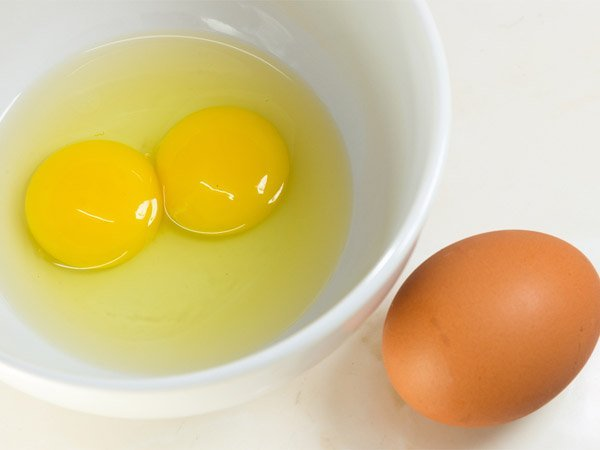 BERAT TELUR UNGGAS
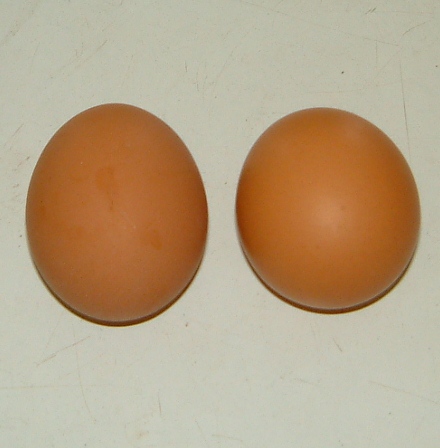 Bentuk telur adalah oval dengan indeks bentuk (Shape Index, SI) = D/L; dimana D: diameter telur yang diukur pada bagian tengah (ekuator) sumbu pendek, dan L adalah panjang telur yang diukur pada sumbu panjang. SI berkisar antara 0.7-0.75.

Volume telur dapat diestimasi dari beratnya dengan rumus V=0.913 x W; dimana W= berat telur (gr)
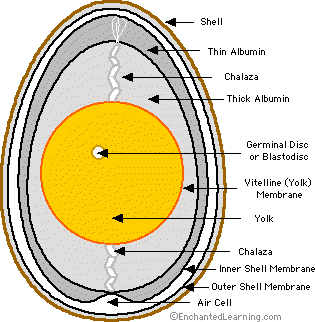 kerabang
Albumen cair
Kalaza
Albumen kental
Germinal disc/Blastodisc
Membran vitelina
Kuning telur
Kalaza
Membran kerabang dalam
Membran kerabang luar
Rongga udara (air sac/air cell)
ILUSTRASI BAGIAN-BAGIAN TELUR
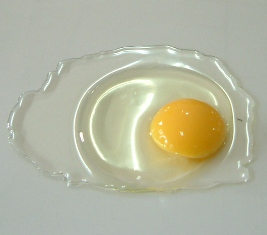 ALBUMEN CAIR
ALBUMEN KENTAL
KUNING TELUR
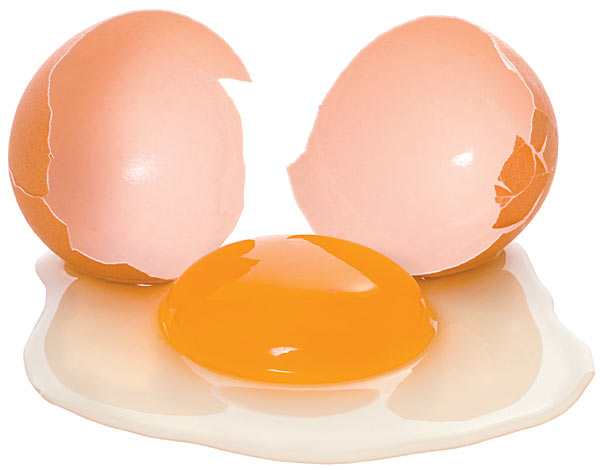 Gambar sebutir telur setelah dipecah; memperlihatkan bagian kerabang, albumen dan kuning telur
Pori-pori
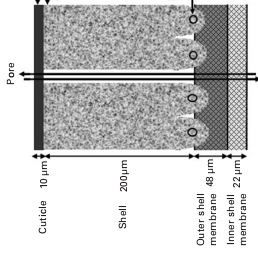 Lapisan kutikula
Lapisan palisade
Kerabang
Lapisan mamilary
Mamilary core
Membran kerabang 
bagian luar
Membran kerabang 
bagian dalam
STRUKTUR KERABANG TELUR
PENYIMPANGAN/CACAT PADA BAGIAN KERABANG TELUR
PENYIMPANGAN/CACAT PADA BAGIAN ISI TELUR
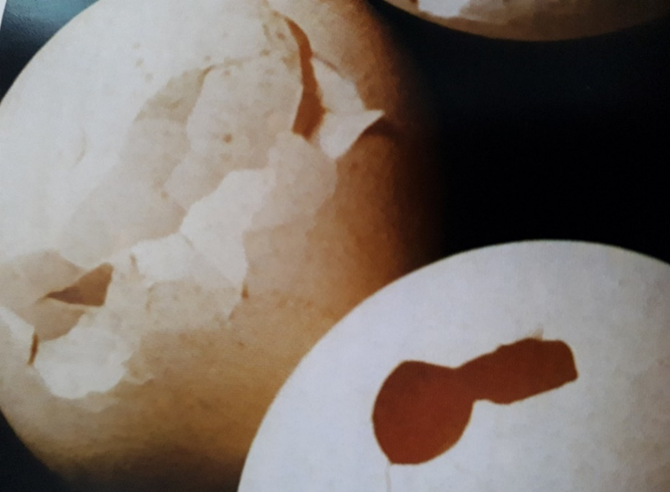 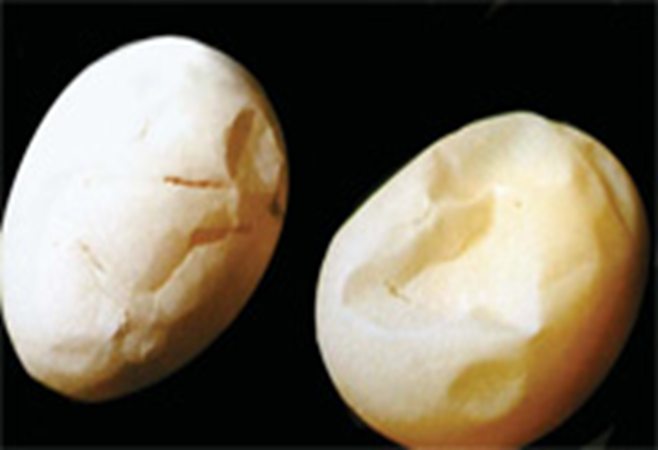 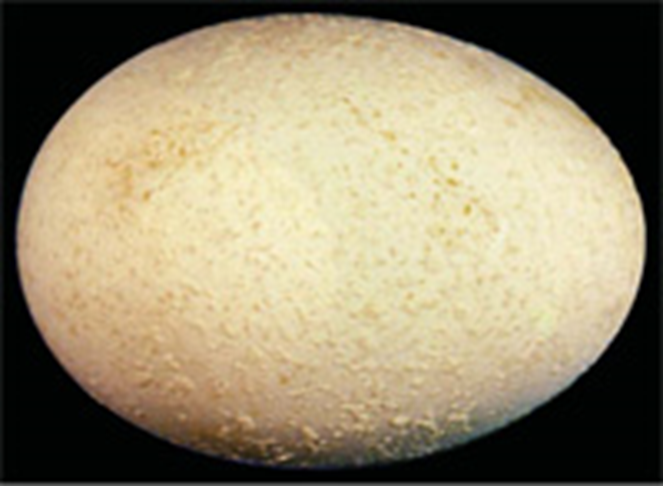 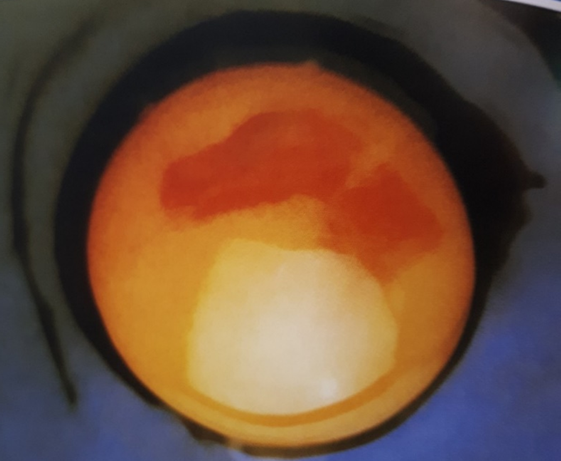 PROTEIN TELUR
Telur utuh mempunyai kandungan protein 12.8 -13.4.  Beberapa jenis protein spesifik pada telur adalah : 
Conalbumin (13%); mengikat Fe, Cu, Zn
Ovomucin (3.5%); mengikat riboflavin
	Ovomucin merupakan glikoprotein sulfated yang membentuk struktur seperti jeli pada 	albumen telur. 
Lisosim (3.4%); melisiskan dinding sel bakteri
     Lisosim terdapat pada putih telur, merupakan protein yang terdiri dari 129 asam amino residu.
     Lisosim mempunyai aktivitas sebagai antimikroba, dimana aktivitas lisosim dipengaruhi oleh
      beberapa faktor seperti umur ternak, kondisi penyimpanan telur, perlakuan suhu pada putih
      telur
Avidin (0.05%); mengikat biotin
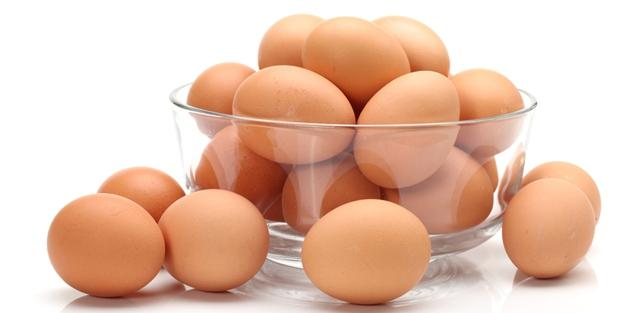 PROTEIN
Protein utama yang terdapat dalam putih telur adalah : 
		Ovalbumin
		Ovotransferin
		Ovomukoid
		Ovoglobulin
ASAM AMINO PADA TELUR
LEMAK PADA TELUR
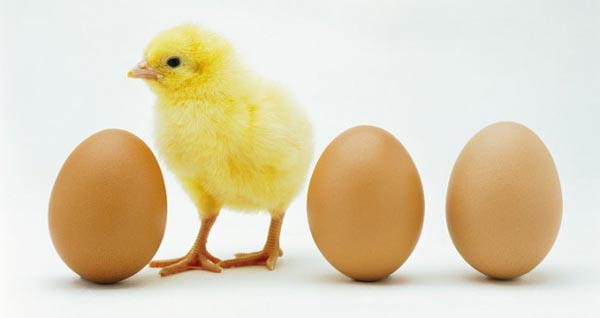 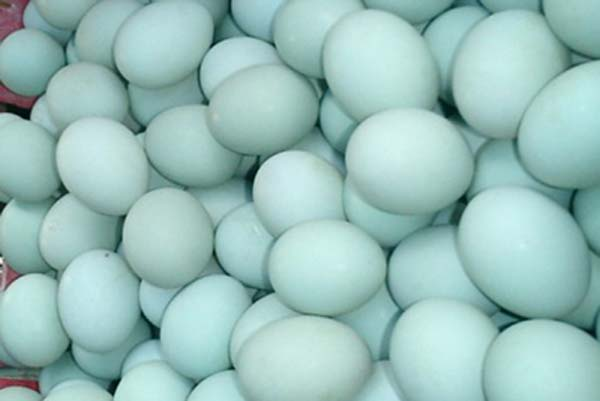 MINERAL PADA TELUR
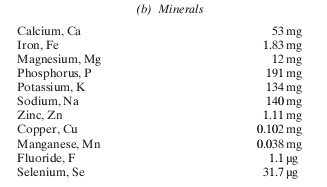 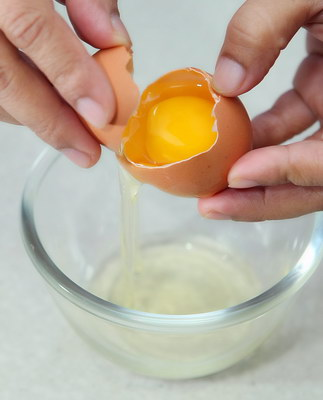 BEBERAPA PENGUKURAN KUALITAS TELUR
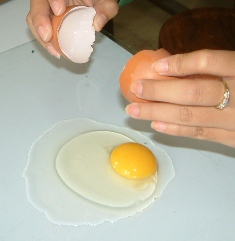 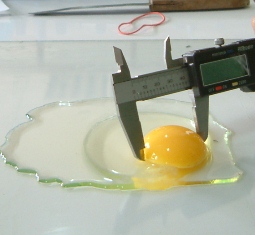 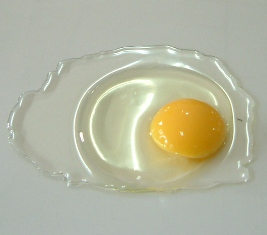 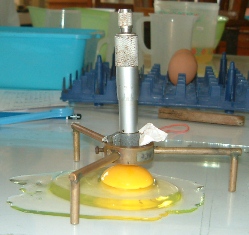 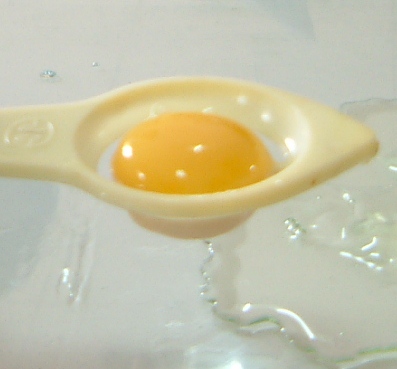 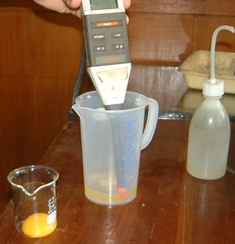 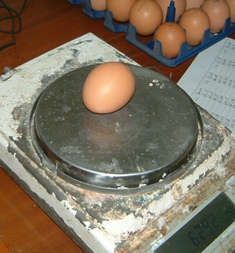 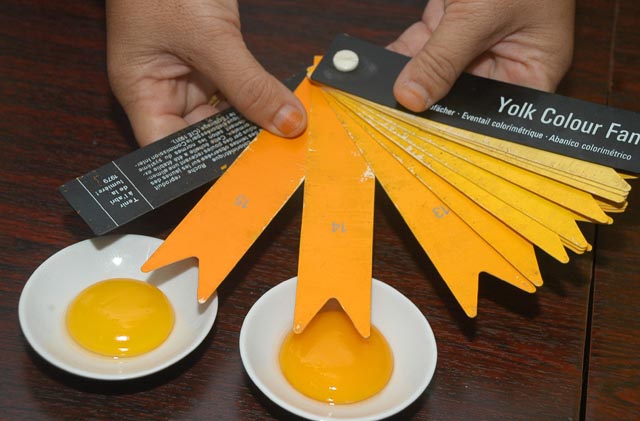